Karambola
Ivana Vavreková 2.C
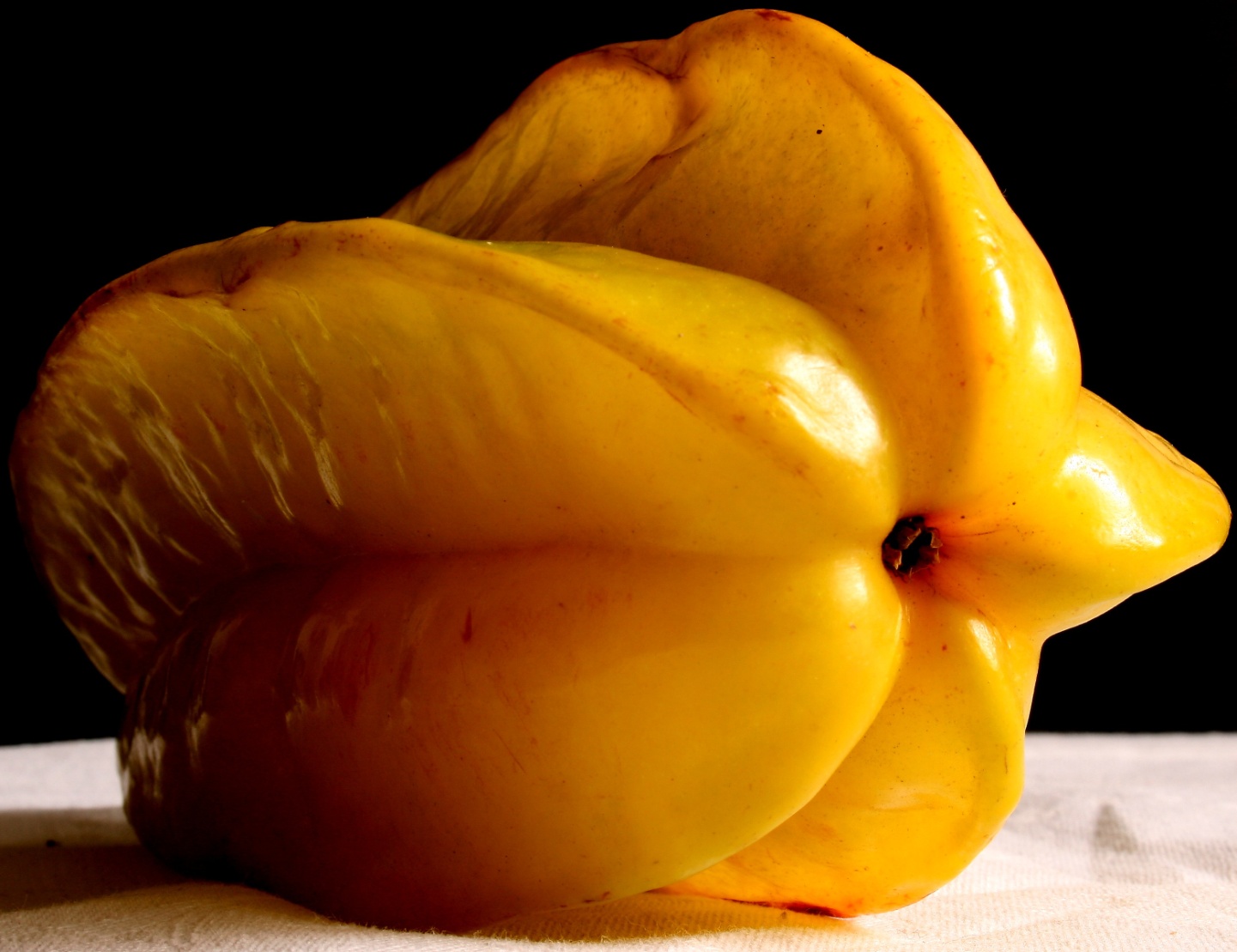 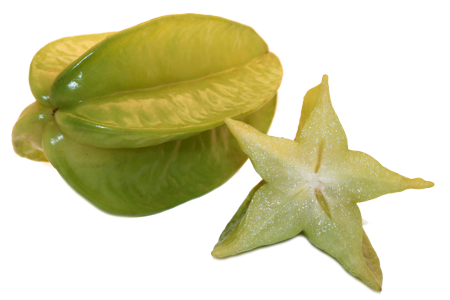 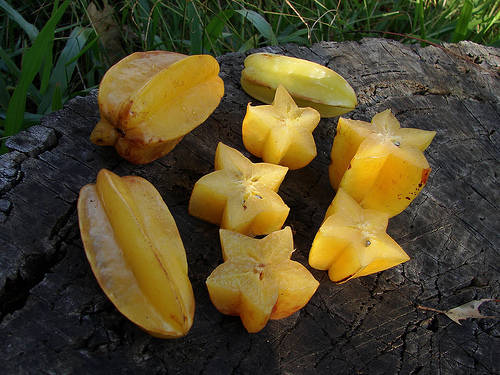 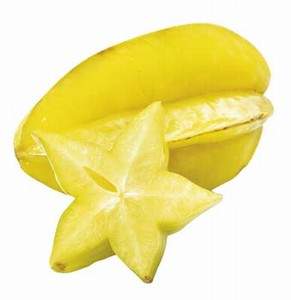 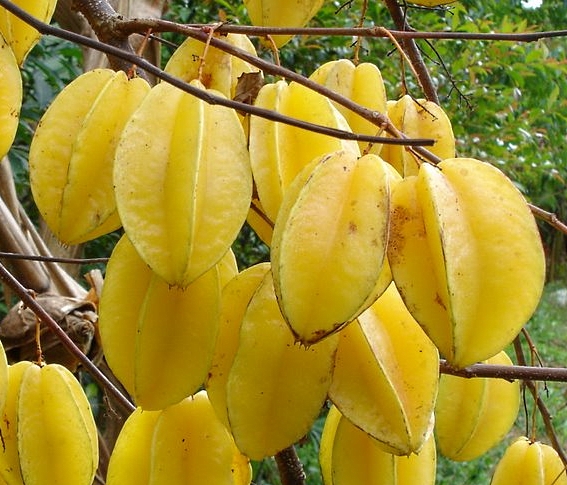 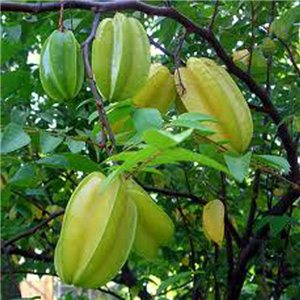 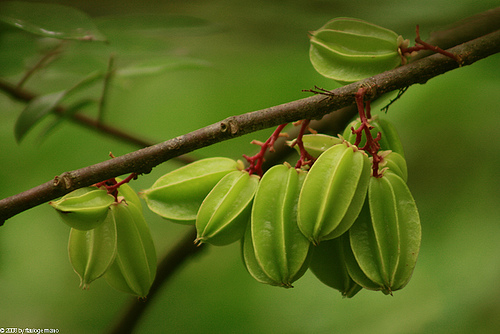 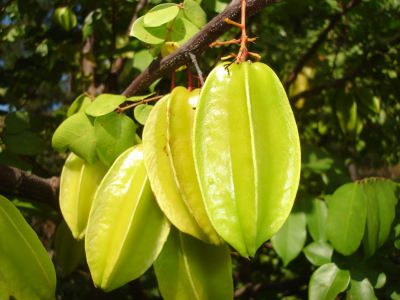 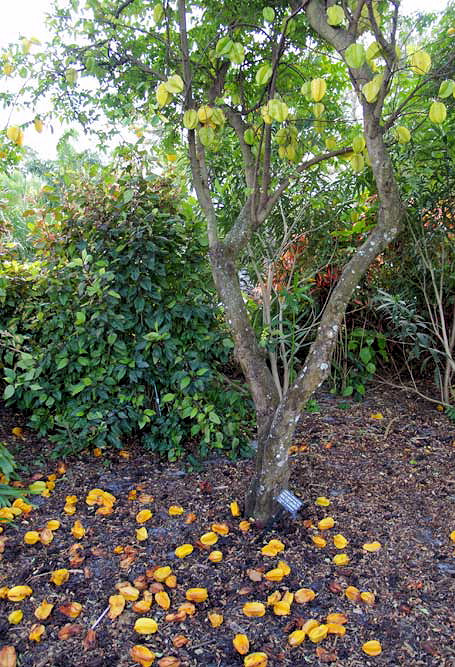 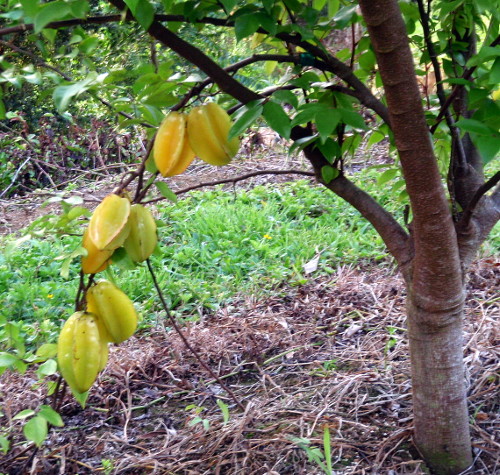 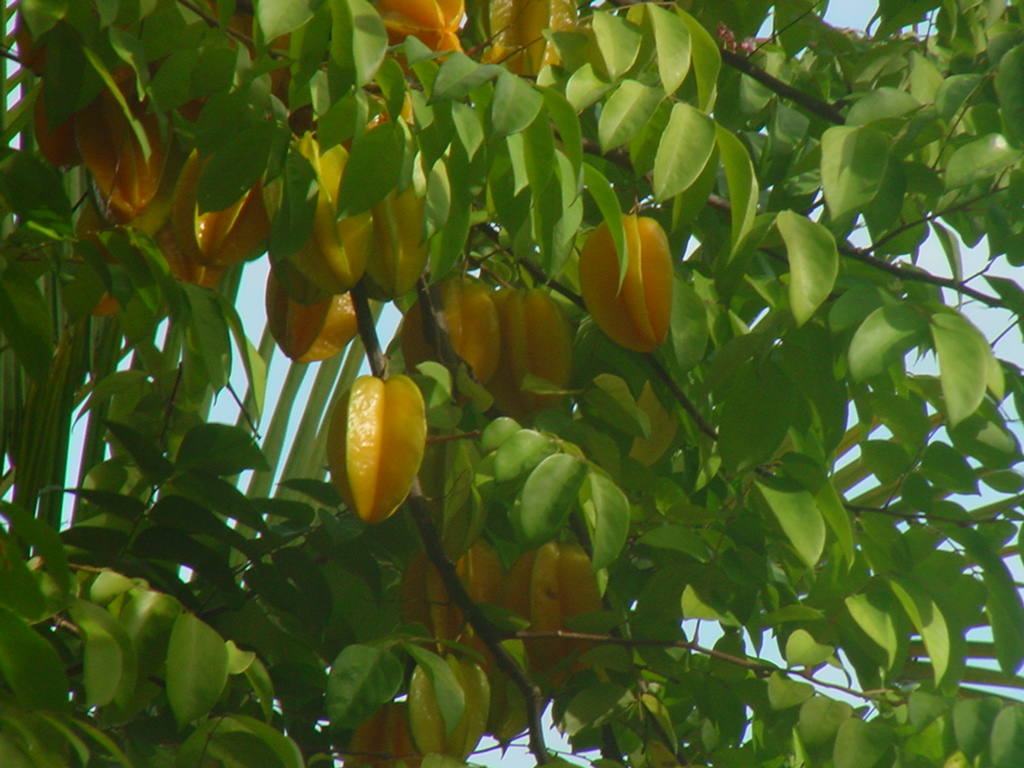 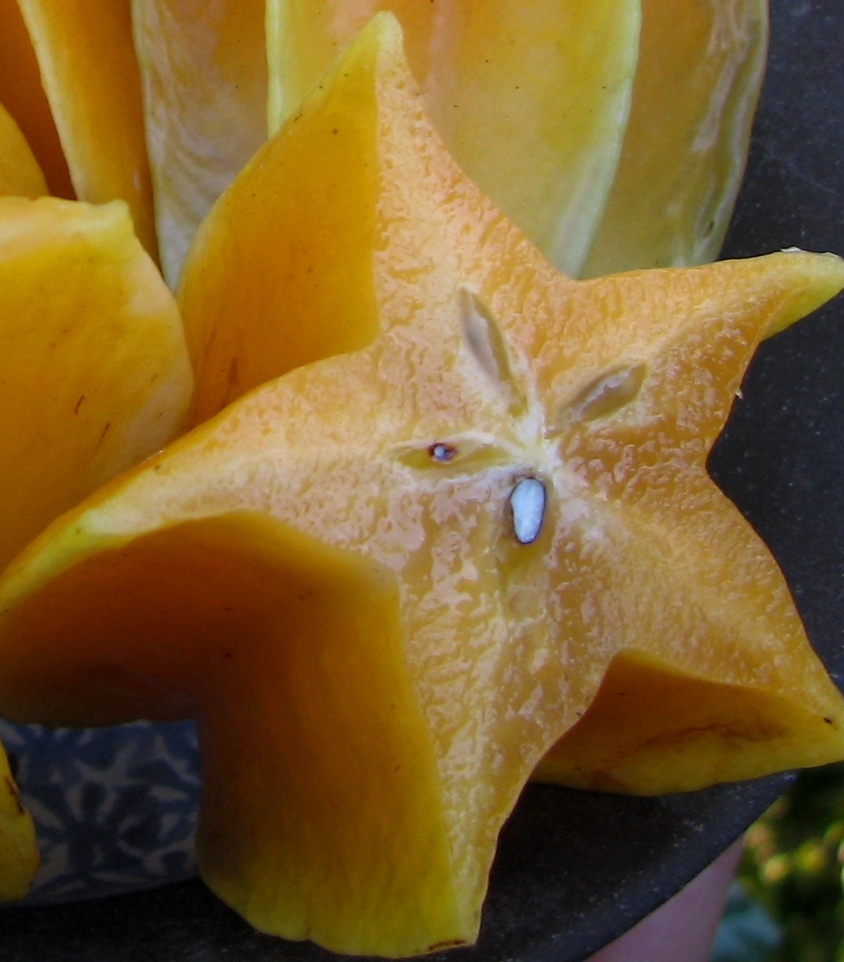 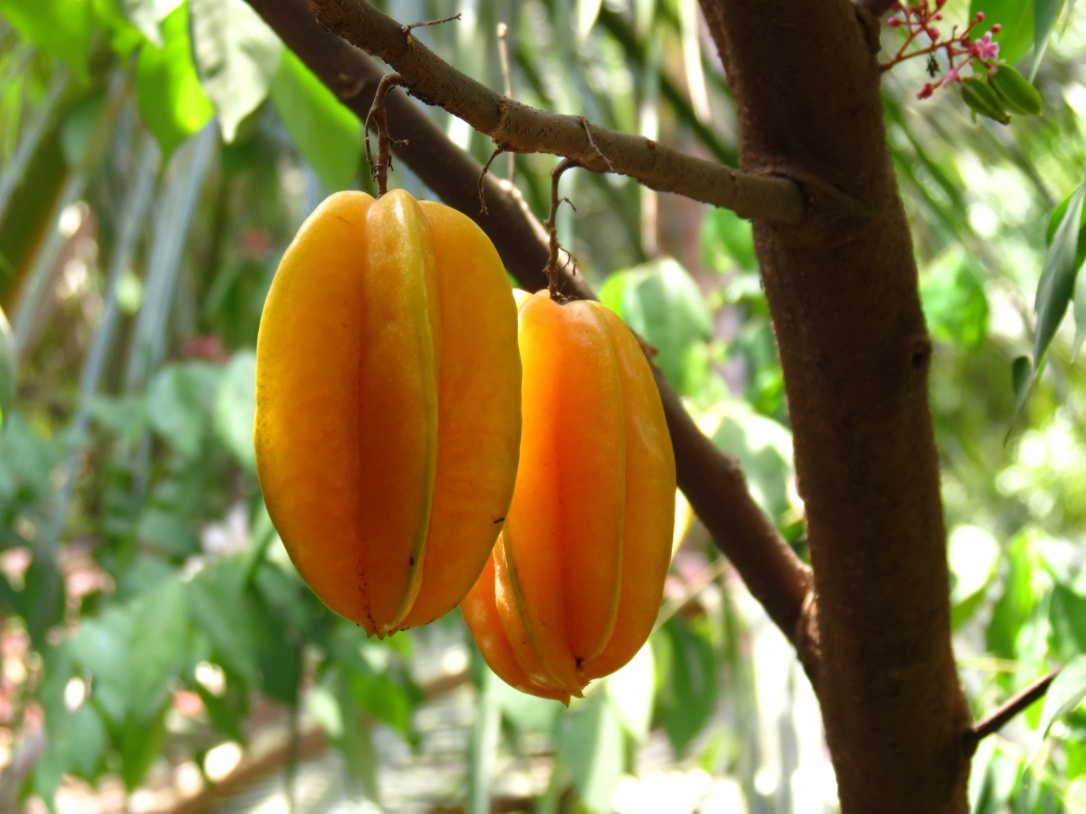 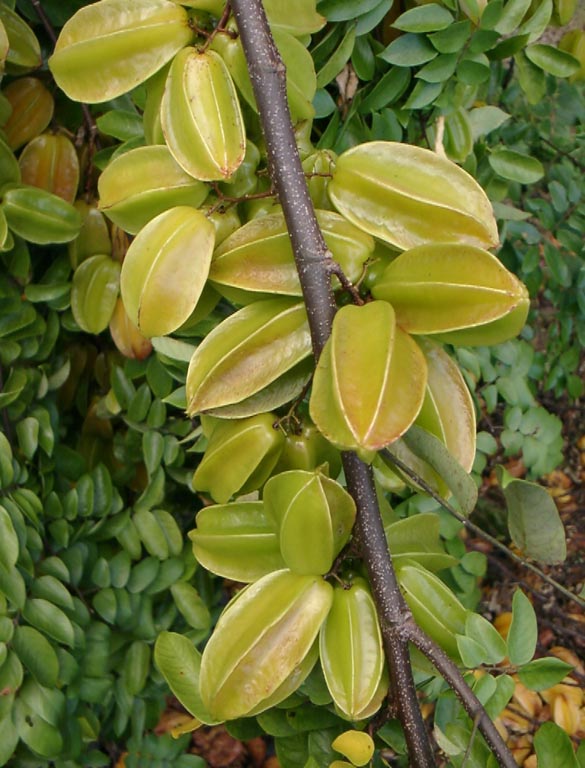 Zdroje:
http://www.botanika.wbl.sk/Karambola-.html
http://www.citrusar.sk/karambola.html
http://exoticke-ovoce.coajak.cz/home/karambola/pestovani-karamboly.htm
Ďakujem za (ne)pozornosť
Pekný zvyšok dňa!




Ivana Vavreková
2.C